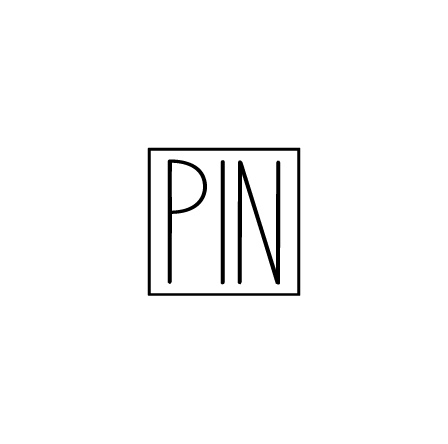 MENTALNO ZDRAVLJE MLADIH U SRBIJIšta je potrebno, šta je dostupno i kako do bolje zaštite mentalnog zdravlja mladih
Irena Stojadinović

Odeljenje za Psihologiju, Filozofski fakultet, Univerzitet u Beogradu
PIN – Psychosocial Innovation Network
Oktobar, 2023
PIN integrativni model rada
Procena potreba
Praćenje efekata usluga
Istraživački i naučni rad
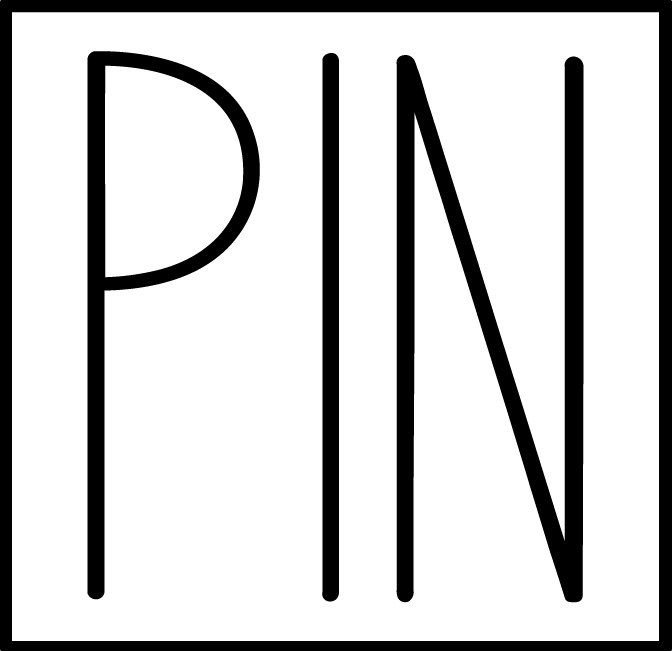 Usluge mentalnog zdravlja
Razvoj usluga
Obezbeđivanje usluga u zajednici za ranjive grupe
Jačanje kapaciteta
Kvalitet usluga
Dostupnost usluga u zajednici
Mentalno zdravlje na radu
Javno zagovaranje
Sistemska rešenja
Održivost i dostupnost usluga u zajednici
ŠTA JE POTREBNO?
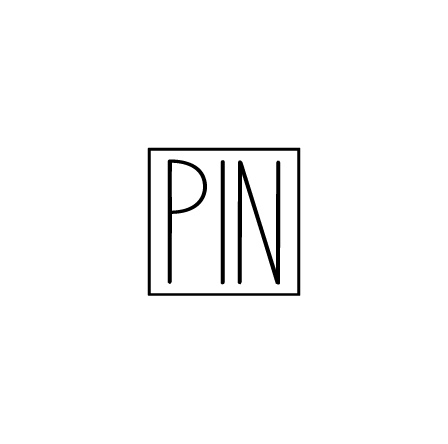 Mentalno zdravlje u Srbiji: procena potreba, faktora rizika, i barijera u dobijanju stručne podrške (PIN, 2022)

Cilj istraživanja - ispitivanje glavnih psihičkih tegoba stanovništva Srbije i stepena njihove izraženosti, ispitivanje zaštitnih i faktora rizika za psihičke tegobe, kao i procena potreba za stručnom podrškom usled psihičkih tegoba, iskustava u obraćanju za pomoć i glavnih barijera u dobijanju ovakve podrške
Uzorak – 1000 ispitanika, 18-65 godina starosti; reprezentativan po rodu, starosti, tipu naselja (gradsko/seosko) i geografskim regijama; 50% ženski rod, prosečan uzrast 42.27 (SD = 13.44). Uzorkovanje i prikupljanje podataka: Deep Dive doo – deo online, deo uz pomoć obučenih anketara. 
Poduzorak mladih - 231 osoba od 18 do 30 godina (M=24.5, SD=3.4), rod – M 47%, Ž 53%, urbano naselje 58%, ruralno naselje  42%, radni status: zaposleni (52%), nezaposleni (17%), student/učenik (31%).


Deo projekta – „Jačanje mentalnog zdravlja kroz mreže podrške u zajednici“ koji je PIN sproveo uz pomoć Vlade Savezne Republike Nemačke, posredstvom projekta nemačko-srpske razvojne saradnje „Usluge socijalne zaštite za osetljive grupe“, koji sprovodi GIZ.
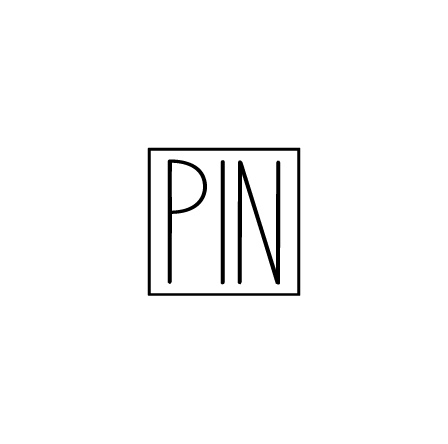 Procena potreba u domenu mentalnog zdravlja

Rezultati su pokazali da se oko 40% mladih u Srbije može smatrati psihološki ugroženim
 Depresivna simptomatologija 47.3%
 Simptomi anksioznosti 30.2%  
 Simptomi PTSP-a 13.6% 
 Simptomi poremećaja ishrane 12.6%
 Simptomi povišenog raspoloženja 9.3%
 Somatizacija 8.7%
 Simptomi iz psihotičnog spektra 3.3% 
 Disocijativni simptomi 2.7%
 Suicidalne misli 0.7%
[Speaker Notes: *Nije dijagnoza već učestalost klinički značajnih teškoća u opštoj populaciji – procenat osoba sa psihičkim smetnjama
*Mlađi uzrast faktor rizika za većinu tegoba]
DA LI MLADI TRAŽE POMOĆ ZBOG PSIHOLOŠKIH TEGOBA U SRBIJI?
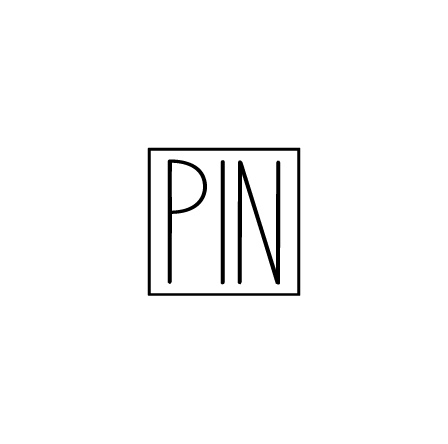 Procene mladih koliko često im je bila potrebna psihološka pomoć
51% mladih smatra da im je psihološka pomoć bila potrebna barem povremeno
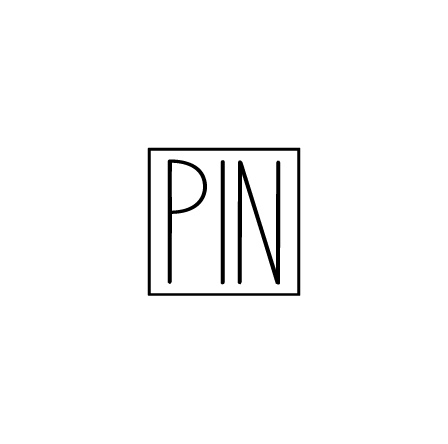 93.5% mladih nije potražilo stručnu pomoć u poslednjih mesec dana

	
57.7% mladih nije nikada potražilo stručnu pomoć tokom svog života
ZAŠTO MLADI NE TRAŽE STRUČNU POMOĆ?
Koje su barijere za traženje stručne pomoći kod mladih?
Nedovoljna informisanost o dostupnim uslugama (β = .117, p < .020)
Manjak iskustva sa osoba sa problemima mentalnog zdravlja  
(β = -.385, p = .019)
Osobe muškog roda se teže obraćaju za pomoć (β = -.318, p < .002)
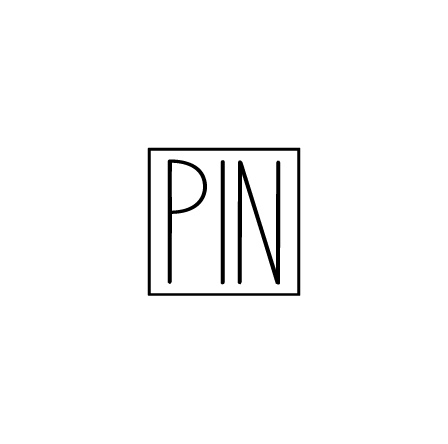 ŠTA JE DOSTUPNO?
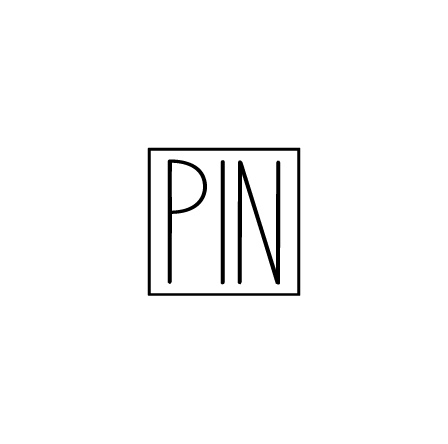 Dostupnost usluga usmerenih na mentalno zdravlje u Srbiji?  

Šta smo radili i sa kojim ciljem? 

Mapiranje dosupstnosti usluga usmerenih na mentalno zdravlje i psihosocijalnu podršku u 15 JLS kao deo projekta Jačanje mentalnog zdravlja kroz mreže podrške u zajednici koji PIN sprovodi uz pomoć Vlade Savezne Republike Nemačke, posredstvom projekta nemačko-srpske razvojne saradnje „Usluge socijalne zaštite za osetljive grupe“, koji sprovodi GIZ (2021-2022).

Mapiranje potreba i kapaciteta psihologa u primarnoj zdravstvenoj zaštiti kao deo projekta Unapređenje dostupnosti preventivnih usluga i usluga zaštite mentalnog zdravlja u primarnoj zdravstvenoj zaštiti podržanog i finansiranog od strane Ministarstva zdravlja Republike Srbije (2023).
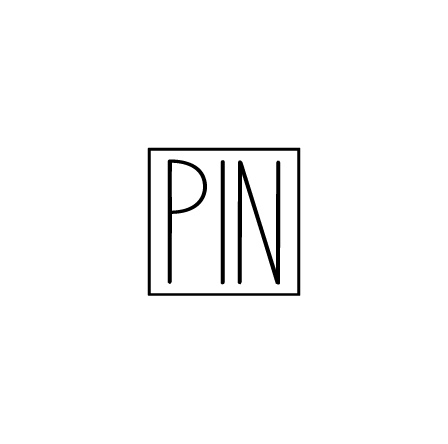 Šta se pokazalo? 

Nedostaju mehanizmi za procenu potreba stanovništva na lokalnom nivou;
Nedostaju usluge usmerene na mentalno zdravlje;
Zdravstveni, socijalni i obrazovni sektori su preopterećeni i nemaju dovoljno kapaciteta da odgovore na potrebe građana;

Mapiranje potreba i kapaciteta psihologa u primarnoj zdravstvenoj zaštiti:
	75% smatra da broj psihologa nije dovoljan da odgovori na potrebe stanovništva,
	59% smatra da psiholozi u primarnoj zdravstvenoj zaštiti nemaju nikakve ili gotovo nikakve 	neophodne uslove da sprovode adekvatan psihološki tretman svim kojima je potreban,
	78% smatra da međusektorska saradnja uglavno ne postoji ili nefunkcioniše u praksi.

Predstavnci institucija i lokalno stanovništvo su prepoznali kao prioritetno potrebne usluge individualnog savetovanja/psihoterapije, kao i usluge podrške porodicama, mladima, starijima i osobama sa invaliditetom.
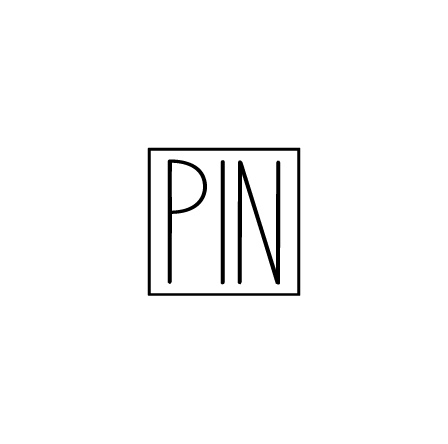 Koje usluge usmerene na 
mentalno zdravlje nedostaju iz perspektive mladih?  


Savetovalište za mlade						57.5%
Savetovalište/podrška žrtvama nasilja				48.4%
Individualno savetovanje i/ili psihoterapija			47.7%
Savetovalište/podrška osobama sa bolestima zavisnosti		39.9%
Savetovalište/podrška licima sa mentalnim teškoćama		37.5%
Savetovalište/podrška deci bez roditeljskog staranja		37.2%
Savetovalište za mlade sa problemima u ponašanju 		37.1%
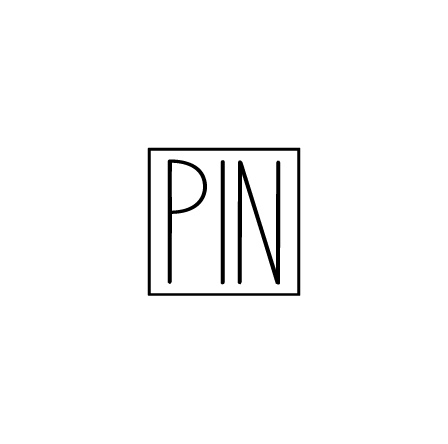 PIN Program psihosocijalne podrške za mlade  

Užice, Prijepolje, Sjenica i Beograd

6 grupnih psihoedukativnih sesija usmerenih na upoznavanje mladih sa temom mentalnog zdravlja i na smanjenje stigme prema problemima sa mentalnim zdravljem;
Individualna psihološka podrška.

Rezultati praćenja efekata pokazuju da Program utiče na:
• smanjenje izraženosti simptoma depresije,
• smanjenje izraženosti simptoma anksioznosti,
• povećanje kvaliteta života,
• povećanje pismenosti o mentalnom zdravlju.

Ove promene se ispoljavaju i mesec dana nakon što je Program završen, što ukazuje na dugoročnu održivost pozitivnih efekata Programa.
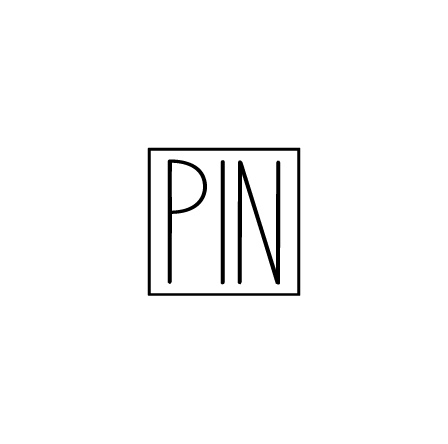 I, KAKO DO BOLJE ZAŠTITE MENTALNOG ZDRAVLJA MLADIH?
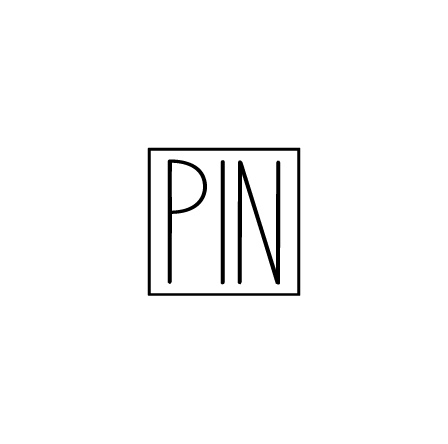 Mentalno zdravlje u svim politikama: unapređenje i sprovođenje normativnog okvira

Veća dostupnost i pristupačnost usluga:
	- veći broj usluga mentalnog zdravlja u zajednici
	- veći broj stručnih radnika u svim sektorima
	- jačanje kapaciteta stručnih radnika
	- usluge prilagođene potrebama mladih
	- kontinuirana dostupnost usluga

Multisektorski pristup koji uključuje i civilni sektor
Sistemska rešenja zasnovana na istraživanja, stručnim preporukama i preporukama mladih
Dugoročni plan za održive i sistemske rezultate
[Speaker Notes: Preveliki naglasak na projekte aktivnosti a ne jačanje kapaciteta na sistemskom nivou 
Neravnomerno i nekoordinisano raspoređivanje resursa]
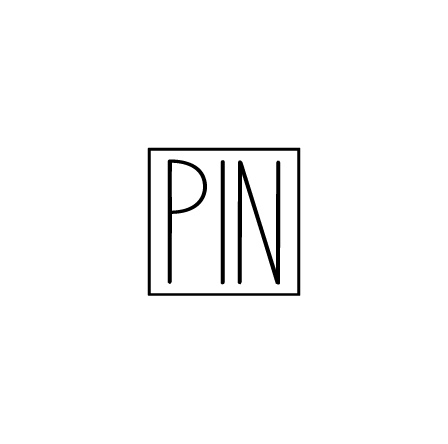 Psychosocialinnovation.net
facebook.com/pinfb/
instagram.com/psychosocialinnovationnetwork 

office@pin.org.rs 

stojadinovic@pin.org.rs 
irena.stojadinovic@f.bg.ac.rs